Correcting Modeling of Organic field effect transistors (OFETs)
Siva Prasad Chimminiankuttichi Prabhakaran
2025

In collaboration with
Dr. Predeep Padmanabhan and Abhinav T
Dept. of Physics
NIT Calicut
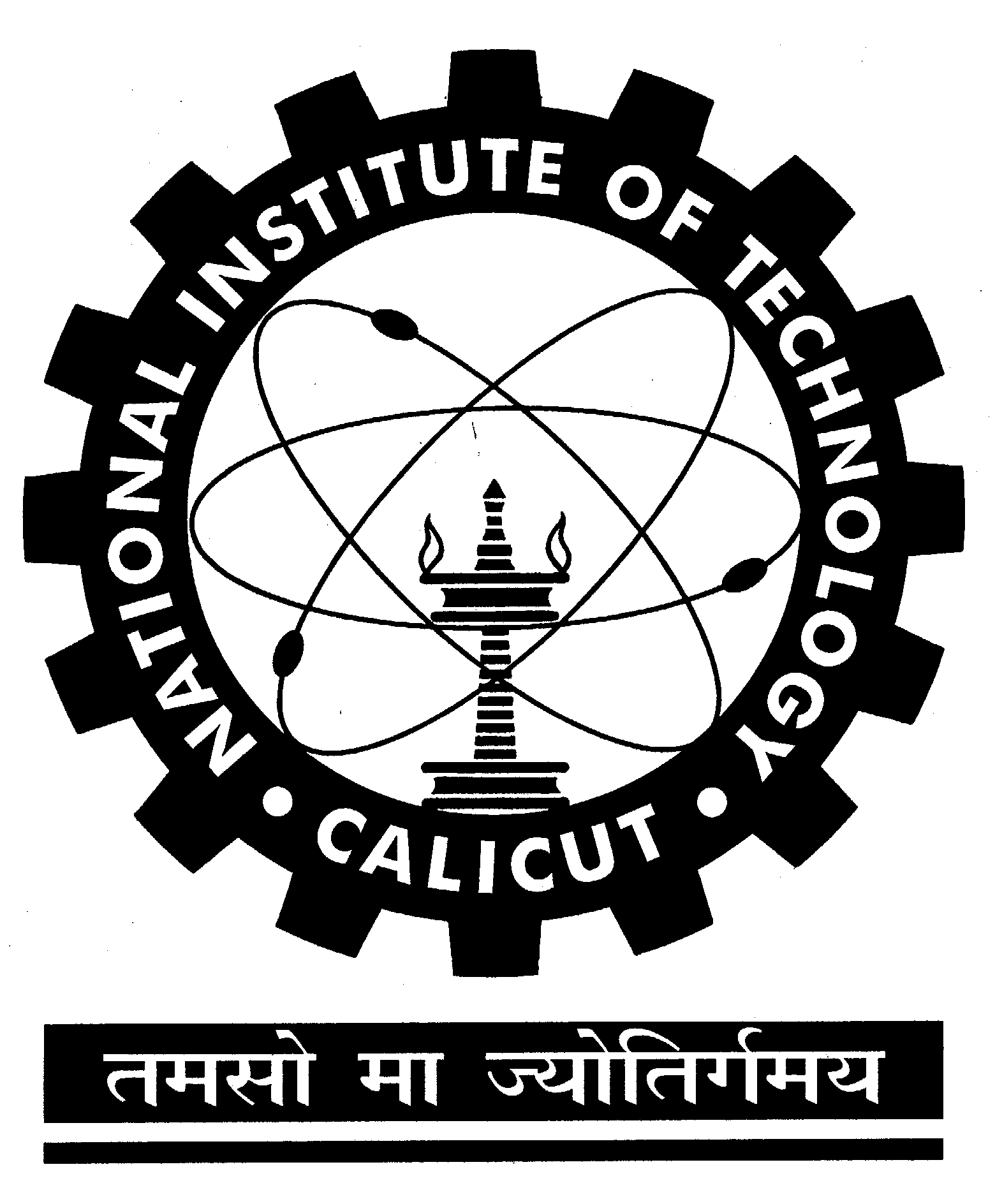 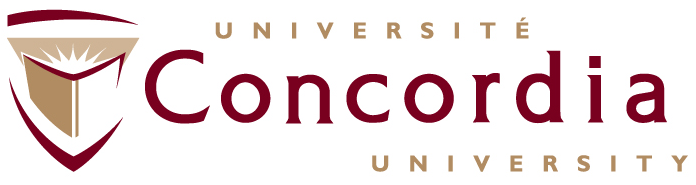 What is an Organic field effect transistor?
An Organic Field effect Transistor (OFET) is a transistor that works in an electric field and the semiconductor used is an organic material. They can be p-type (pentacene) or an n-type (C-60).
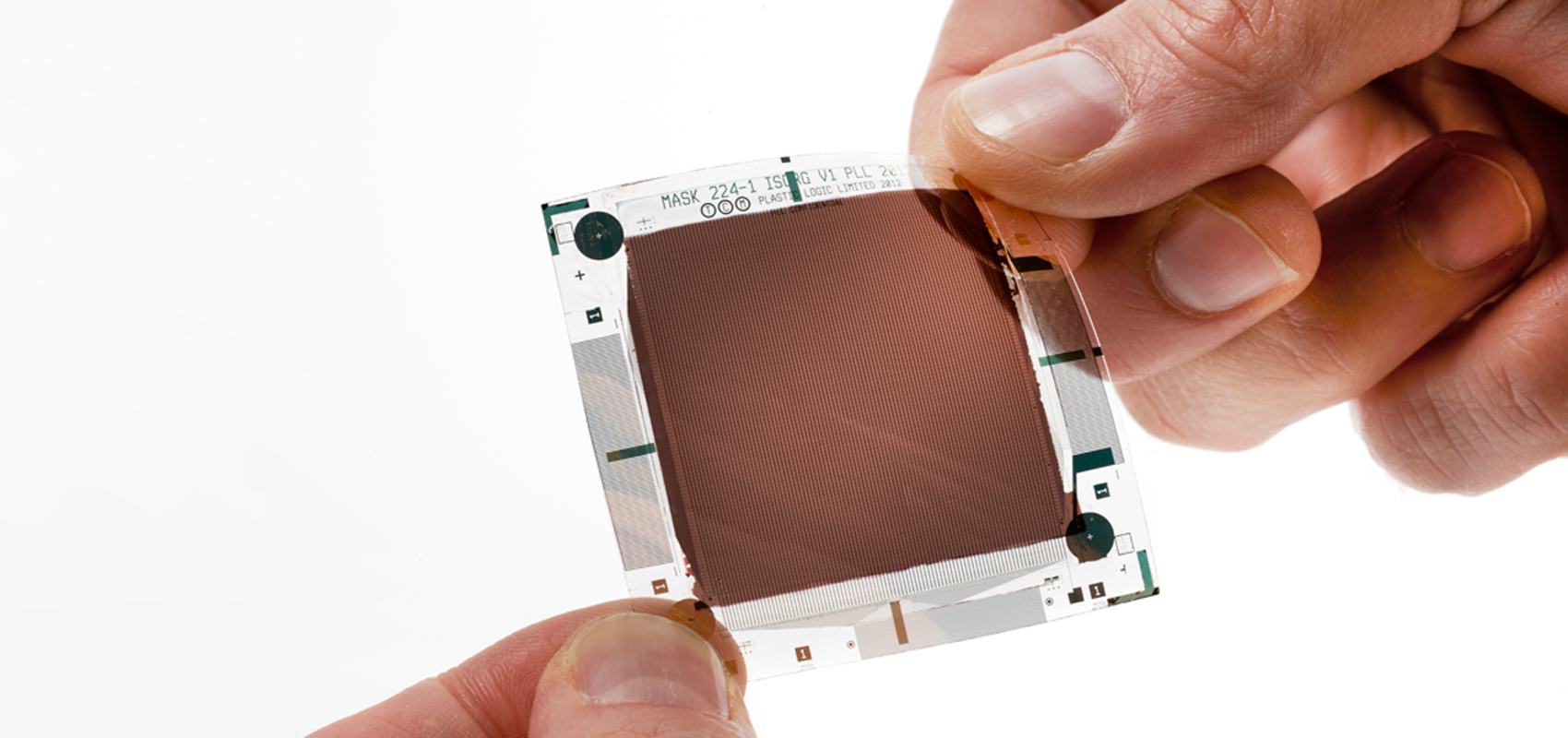 https://veniversum.me/ofet/
AI-Powered Materials Discovery at Great Plains 2025
6/23/2025
2
OFET and its working
There are three electrodes in an OFET (gate, source, drain). A voltage (Vg) is applied on the gate terminal, if Vg is greater than a threshold voltage, Vt, induces charges in the semiconductor-dielectric interface.
These charges when a potential difference Vds is applied a current Ids is induced (output).
AI-Powered Materials Discovery at Great Plains 2025
6/23/2025
3
Graphs of OFETs
AI-Powered Materials Discovery at Great Plains 2025
6/23/2025
4
Modeling an OFET and equations
Model by Li et.al using genetic algorithm based approach
This model is divided into three: above threshold model, sub threshold model and the complete model by unifying
Above threshold model
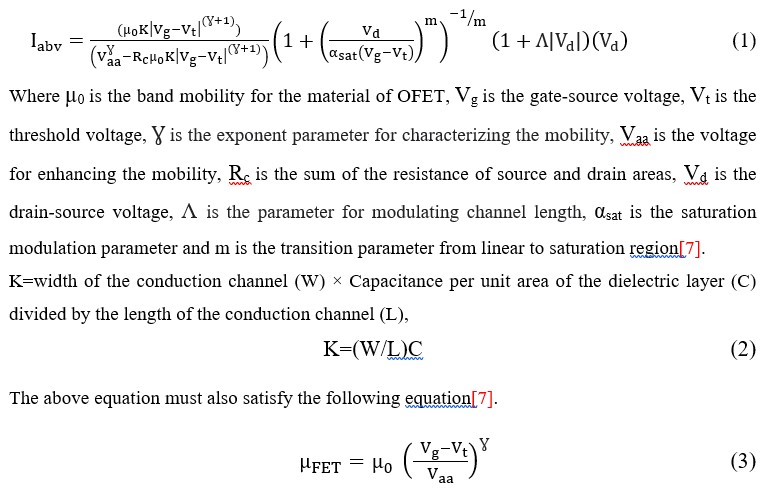 AI-Powered Materials Discovery at Great Plains 2025
6/23/2025
5
Subthreshold model





Complete model
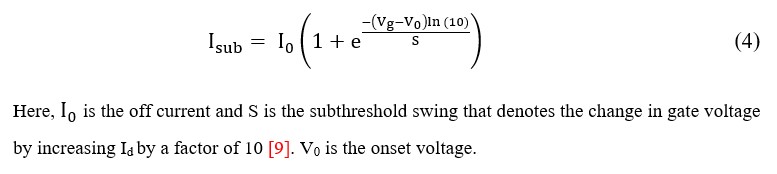 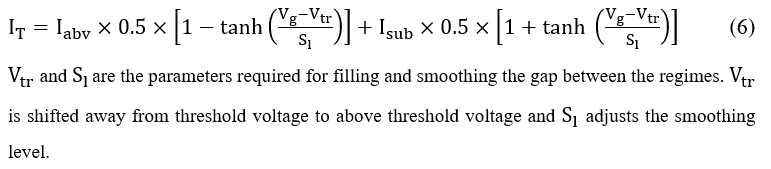 AI-Powered Materials Discovery at Great Plains 2025
6/23/2025
6
Limitations of the model
Even though the model shows great fitting for most of the OFETs, it does not fit polarity conversion points above the zero gate-source voltage in an output graph. From the sub threshold equation we can see the lower saturation is at I0. So there are modeling problems in certain cases as shown below.
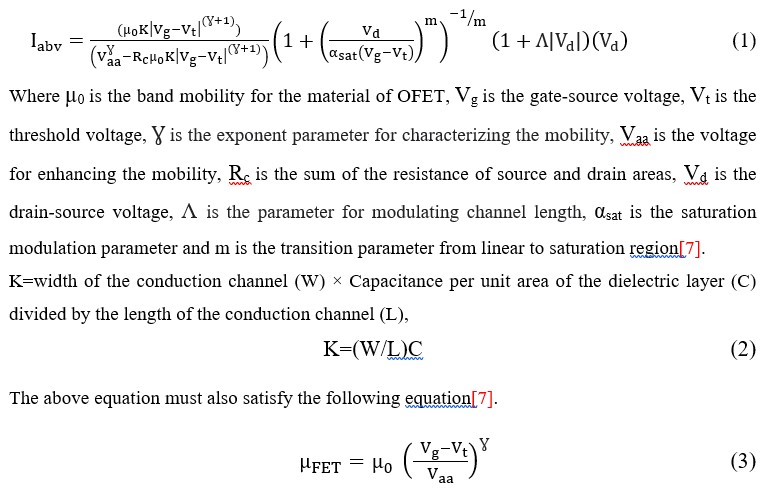 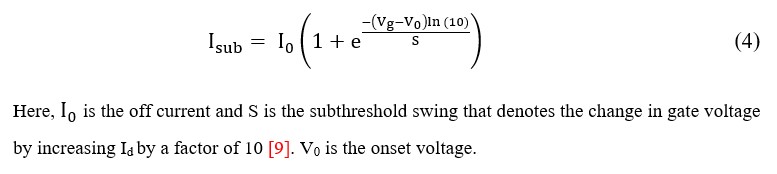 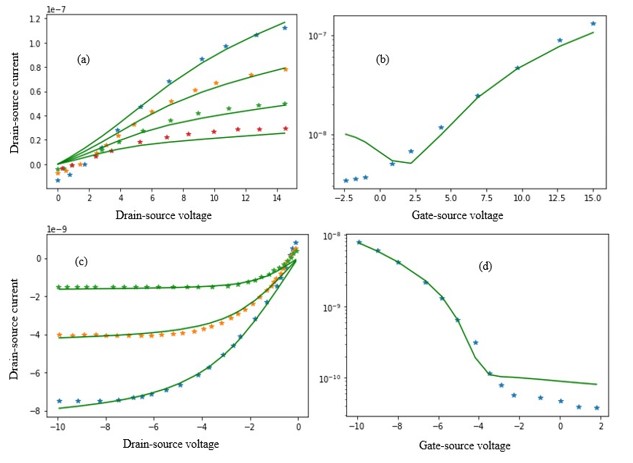 AI-Powered Materials Discovery at Great Plains 2025
6/23/2025
7
Genetic Algorithm Approach in OFET Modeling
• Why Genetic Algorithms (GAs)?
  Traditional methods struggle with the non-linearity and noise in OFET data. GAs offer a robust, stochastic optimization approach.

• GA Implementation in This Work:
  - Objective: Extract parameters for above- and sub-threshold OFET regions.
  - Chromosomes: Encode model parameters like threshold voltage, mobility, saturation current.
  - Fitness Function: Minimize error (RMSE/MAPE) between model and experimental I-V data.
AI-Powered Materials Discovery at Great Plains 2025
6/23/2025
8
- Operators:
    • Selection: Tournament/roulette-wheel.
    • Crossover: Blend/arithmetic crossover.
    • Mutation: Gaussian mutation.

• Advantages:
  - Models polarity switching (p-type ↔ n-type) with high accuracy.
  - Effective near zero gate voltage where traditional models fail.

• Next Steps:
  - Incorporate temperature effects, contact resistance, hysteresis.
  - Explore hybrid GA-ML models for faster, real-time predictions.
AI-Powered Materials Discovery at Great Plains 2025
6/23/2025
9
The changed model
Above threshold model


The Vp and Ip are the polarity conversion points of the OFET, converting polarity of p-type into n-type and vice versa. 

Subthreshold model


Ilowest is the lowest value of drain-source current attaining in an OFET transfer curve

Complete model
The same as before
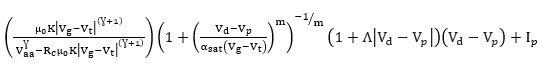 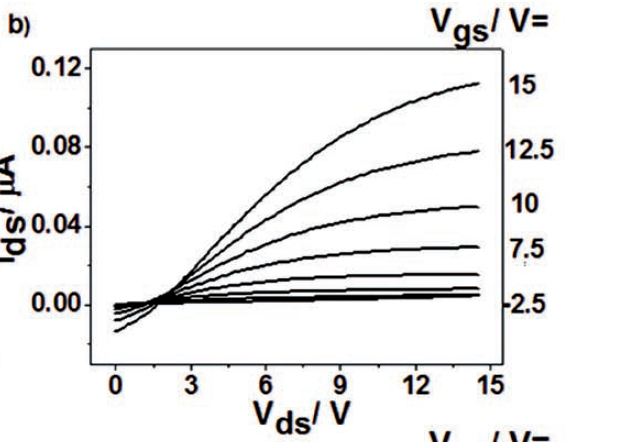 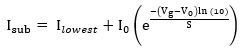 (Vp,Ip)
AI-Powered Materials Discovery at Great Plains 2025
6/23/2025
10
Results
AI-Powered Materials Discovery at Great Plains 2025
6/23/2025
11
Parameters extracted
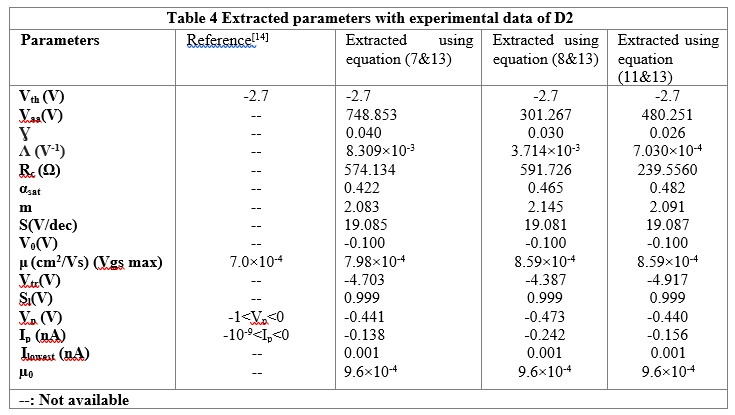 AI-Powered Materials Discovery at Great Plains 2025
6/23/2025
12
References
Mihai Irimia-Vladu,* Pavel A. Troshin, Melanie Reisinger, Lyuba Shmygleva, Yasin Kanbur, Günther Schwabegger, Marius Bodea, Reinhard Schwödiauer, Alexander Mumyatov, Jeffrey W. Fergus, Vladimir F. Razumov, Helmut Sitter, Niyazi Serdar Sariciftci, and Siegfried Bauer. Biocompatible and Biodegradable Materials for Organic Field-Effect Transistors. Adv. Funct. Mater. 2010, 20, 4069–4076.
Cheng-YinWangCanek, Fuentes-Hernandez, Wen-FangChou, Bernard Kippelen. Top-gate organic field-effect transistors fabricated on paper with high operational stability. Organic Electronics, vol. 41, pp. 340-344, 2017.
Sun, B. et al. Polyethylenimine (PEI) as an effective dopant to conveniently convert ambipolar and p-type polymers into unipolar n-type polymers. ACS Appl. Mater. Interfaces 7, 18662–18671 (2015).
Sun, B. et al. Facile conversion of polymer organic thin film transistors from ambipolar and p-type into unipolar n-type using polyethyleneimine (PEI)-modified electrodes. Org. Electron. 15, 3787–3794 (2014).
Park, J. K., Walker, B. & Seo, J. H. Controlling polarity of organic bulk heterojunction field-effect transistors via solvent additives. ACS Appl. Mater. Interfaces 5, 4575–4580 (2013).
Imad Benacer Zohir Dibi. Extracting parameters of OFET before and after threshold voltage using Genetic Algorithms. International Journal of Automation and Computing vol. 13, no. 4, pp. 382-391, 2016. 
A. Cerdeira, M. Estrada, R. Gar´ıa, A. Ortiz-Conde, F. J.Gar´ıa S´anchez. New procedure for the extraction of basica-Si: H TFT model parameters in the linear and saturation regions.  Solid-state Electronics, vol. 44, no. 7, pp. 1077–1080, 2001.
S.Mijalkovic, D. Green, A. Nejim, G.Whiting, A. Rankov, E. Smith, J. Halls, C. Murphy. Modelling of organic fieldeffect transistors for technology and circuit design. In Proceedings of the 26th International Conference on Microelectronics, IEEE, Nis, Serbia, pp. 469–476, 2008.
C. H. Kim, A. Castro-Carranza, M. Estrada, A. Cerdeira,Y. Bonnassieux, G. Horowitz, B. I˜niguez. A compact model for organic field-effect transistors with improved output asymptotic behaviors. IEEE Transactions on Electron Devices, vol. 60, no. 3, pp. 1136–1141, 2013
Nehal Zehra, Laxmi Raman Adil, Arvin Sain Tanwar, Subrata Mondal, Parameswar Krishnan Iyer, Chapter 11 - Thin-film devices for chemical, biological, and diagnostic applications, Editor(s): Soumen Das, Sandip Dhara, Chemical Solution Synthesis for Materials Design and Thin Film Device Applications, Elsevier, 2021, Pages 369-405.
Irimia-Vladu, Mihai & Troshin, Pavel & Baumgartner, Melanie & Schwabegger, Günther & Chaudhry, Mujeeb & Schwoediauer, Reinhard & Mumyatov, Alexander & Bodea, Marius & Fergus, Jeffrey & Razumov, Vladimir & Sitter, Helmut & Bauer, Siegfried & Sariciftci, Niyazi. (2010). Environmentally sustainable organic field effect transistors. Organic Electronics. 11. 1974-1990. 10.1016/j.orgel.2010.09.007.
AI-Powered Materials Discovery at Great Plains 2025
6/23/2025
13
Thank you
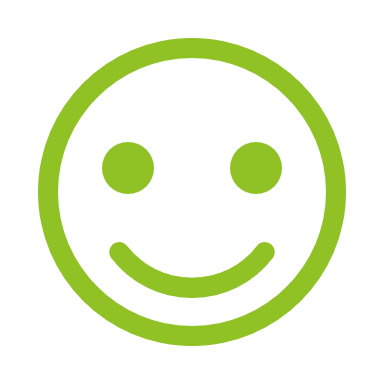 AI-Powered Materials Discovery at Great Plains 2025
6/23/2025
14